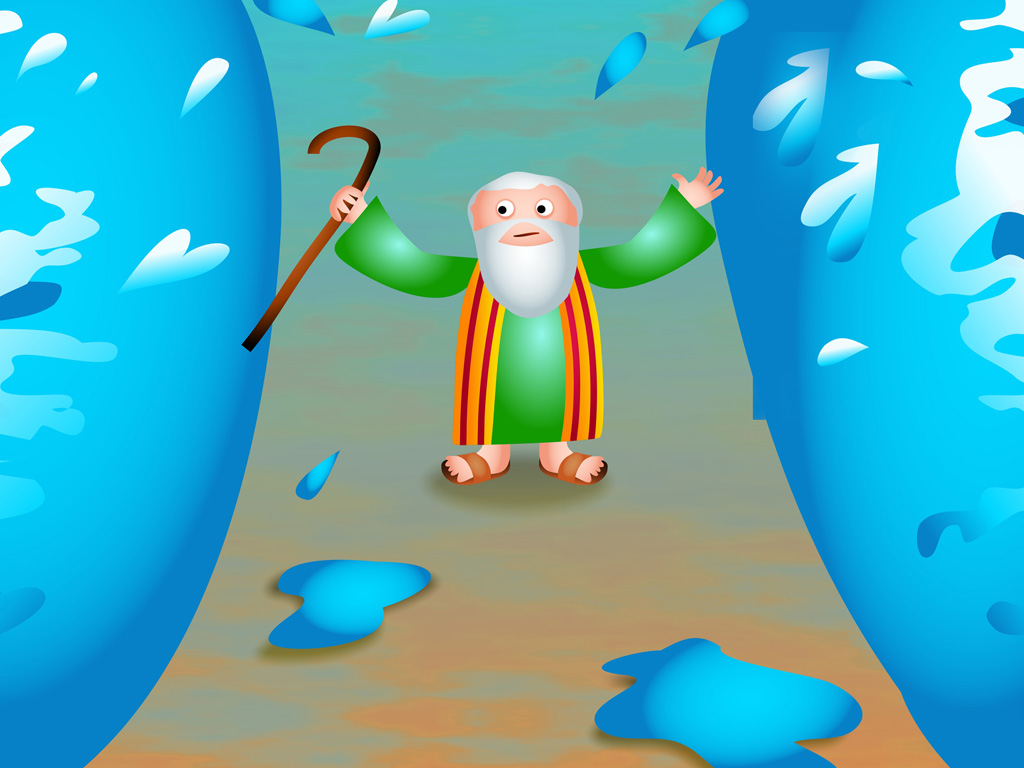 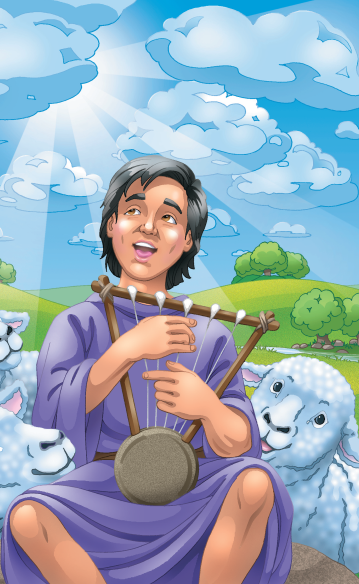 19 Inexpensive DecoratingIdeas for Sabbath School
Leadership Certification Course #8
Linda Mei Lin Koh
GC Children’s Ministries
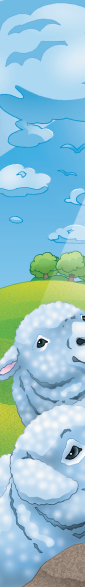 Decorating your Sabbath School classroom to be an exciting learning environment for kids, can be tough on a limited budget.
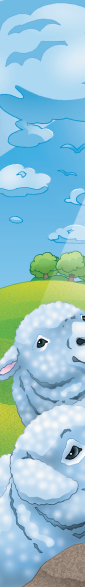 Do you have the experience of having…      bleak walls      boring room layout      stale carpet      blank bulletin boards
BUT you have no Budget!
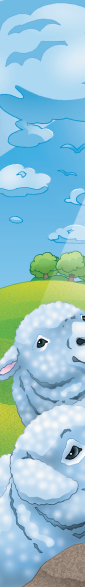 Guess What!You can transform your room on a limited budget.
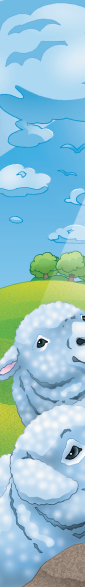 Do you want your Sabbath School Class to say, “Wow!”
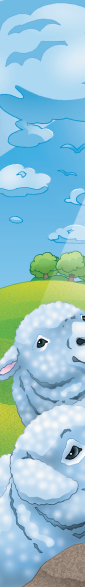 Here are 19 Ideas that will cost you next to nothing.
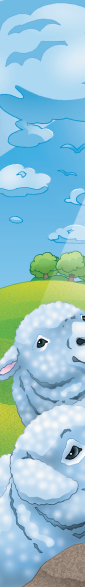 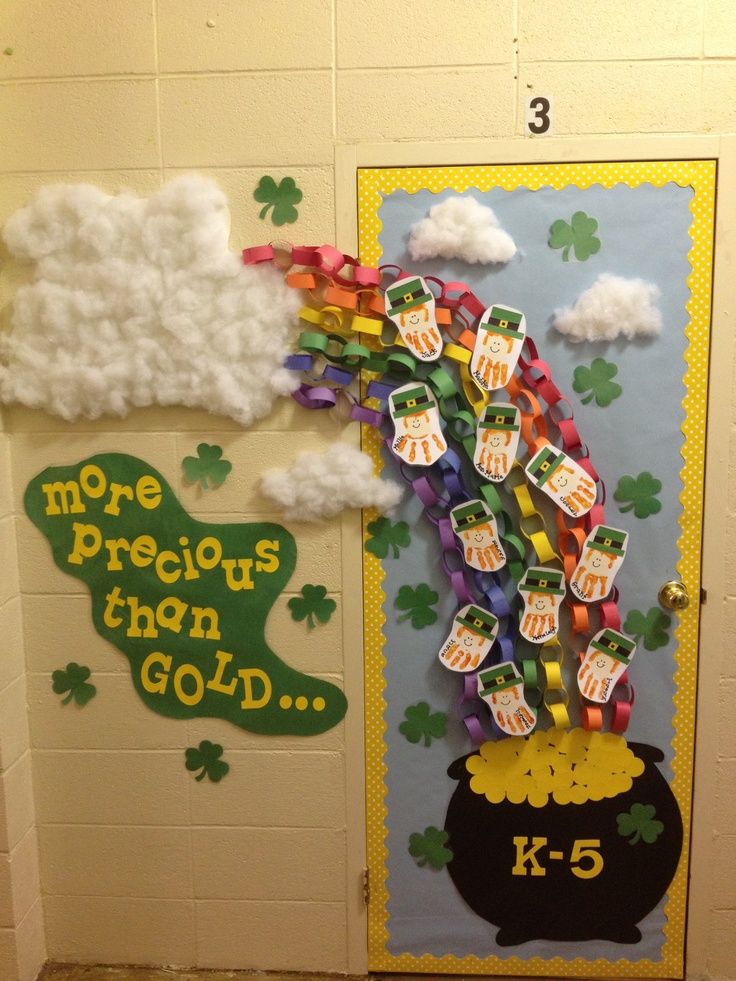 1. Dynamic Doors
Colour the door with paint, or crepe 
paper, or hang child-friendly pictures to 
make the door attractive.
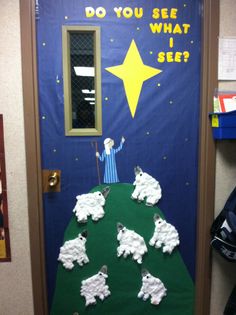 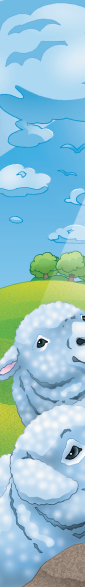 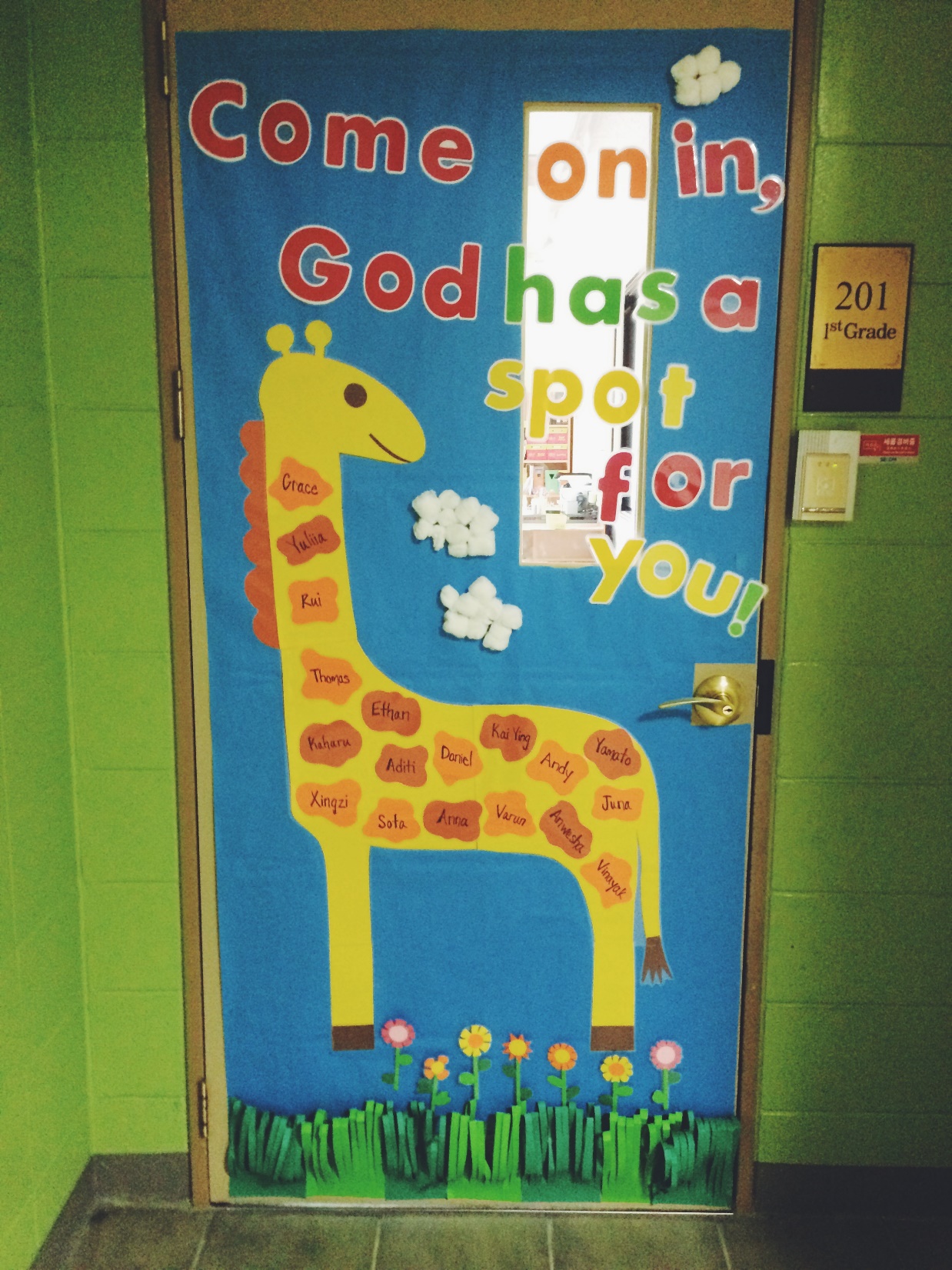 1. Dynamic Doors
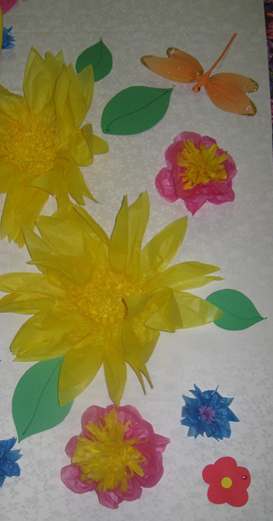 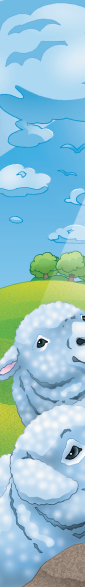 2. Back Pockets
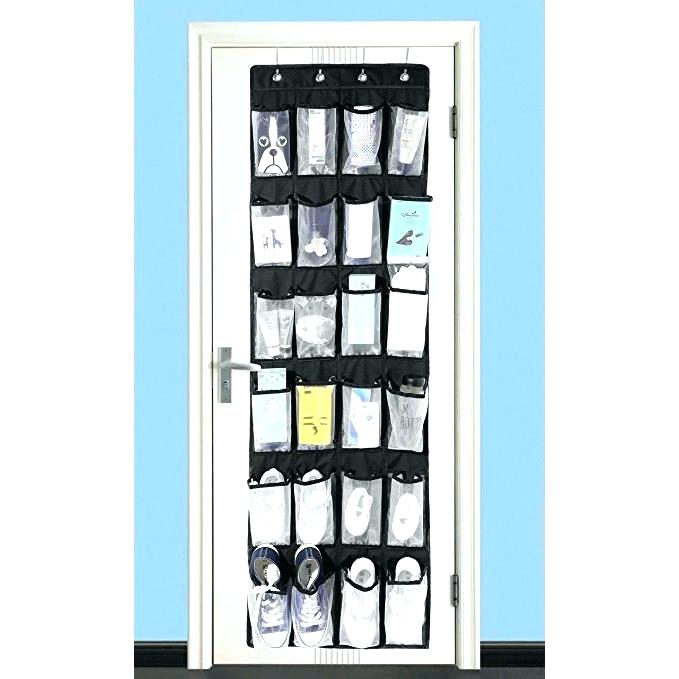 Storage is often an issue in classrooms. Purchase or sew a hanging over-the-door pocket bag.
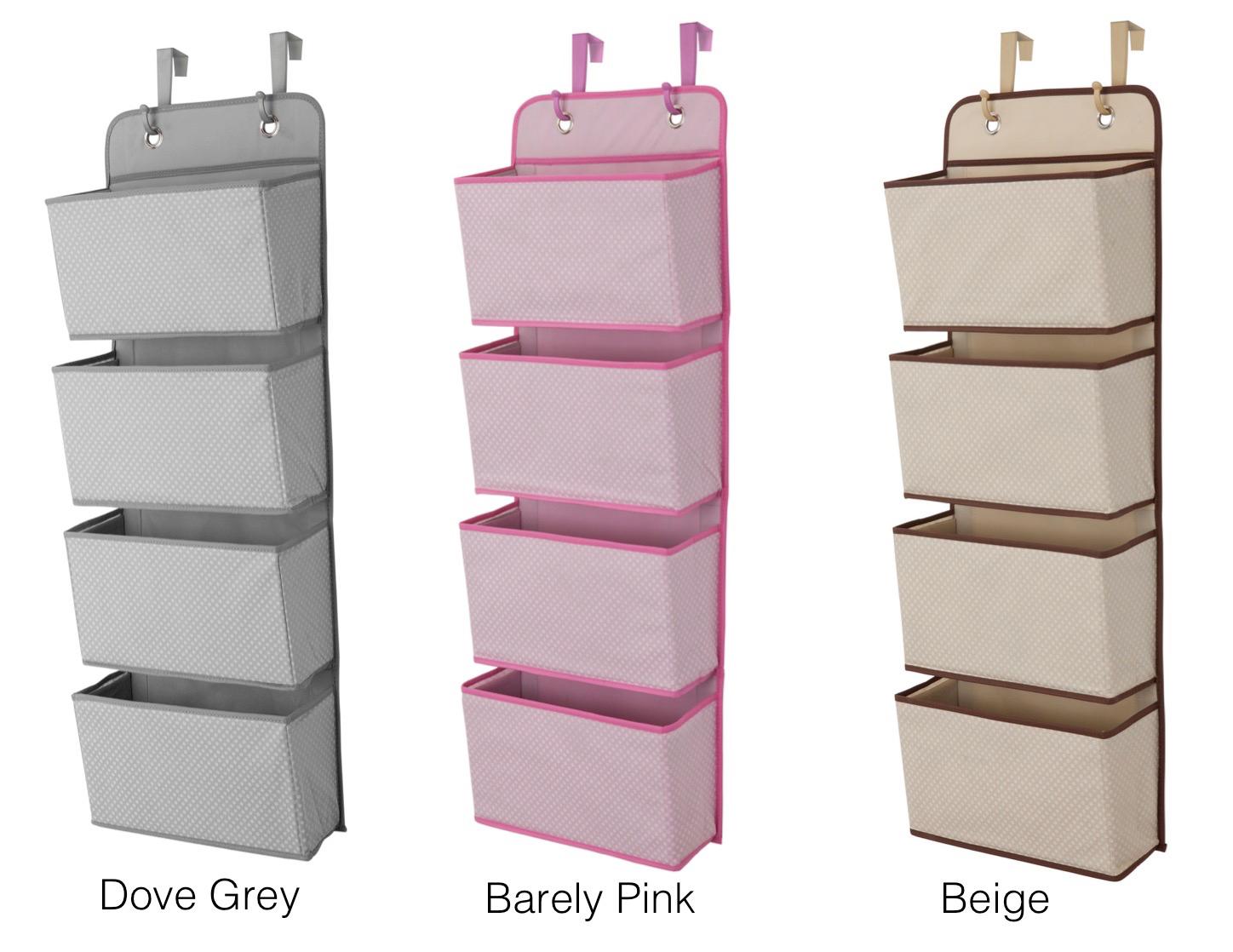 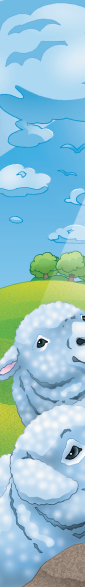 3. Creative Ceilings
Have kids lend a hand to this fun ceiling decoration. Create a handprint border around the top of the wall or ceiling using different colours of tempera paint.
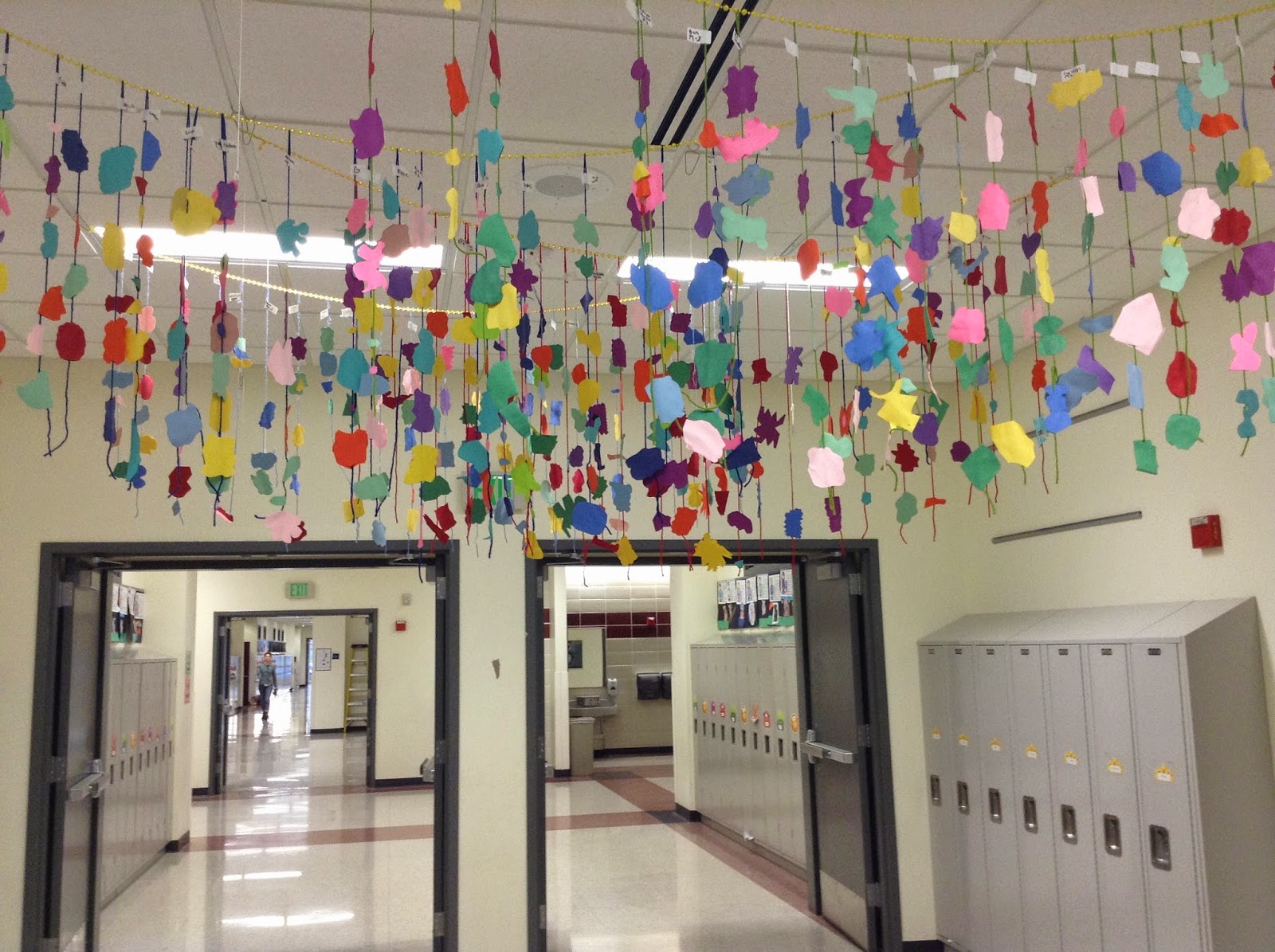 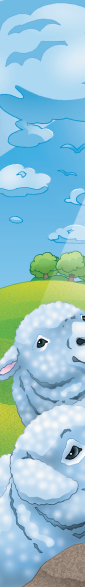 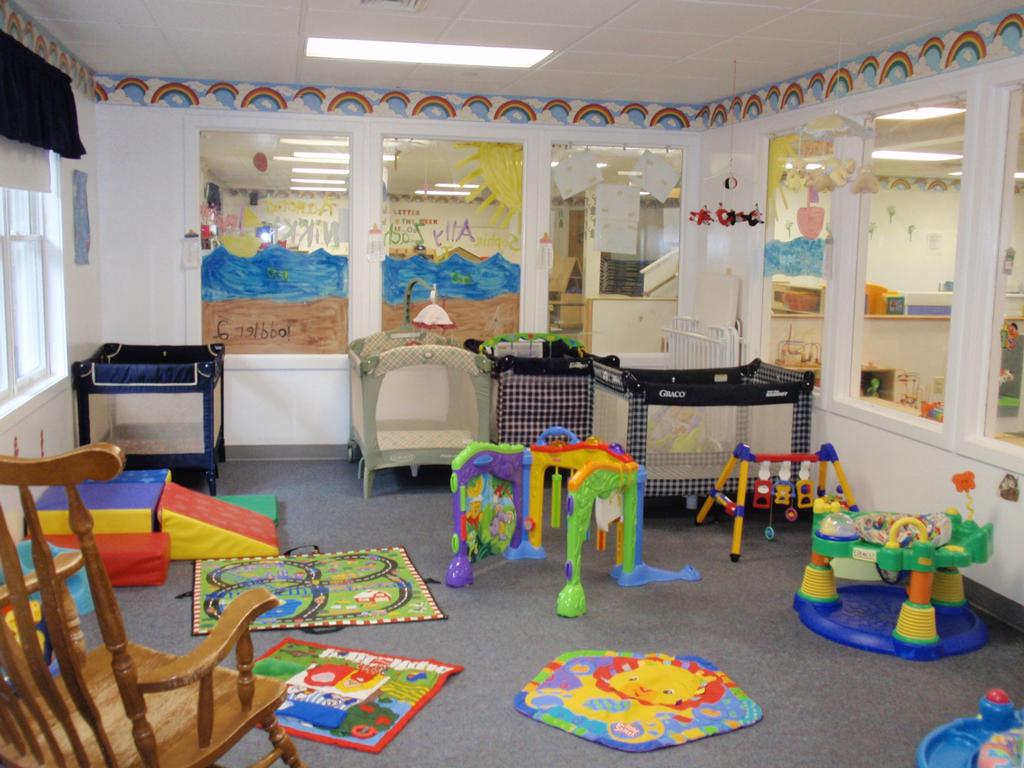 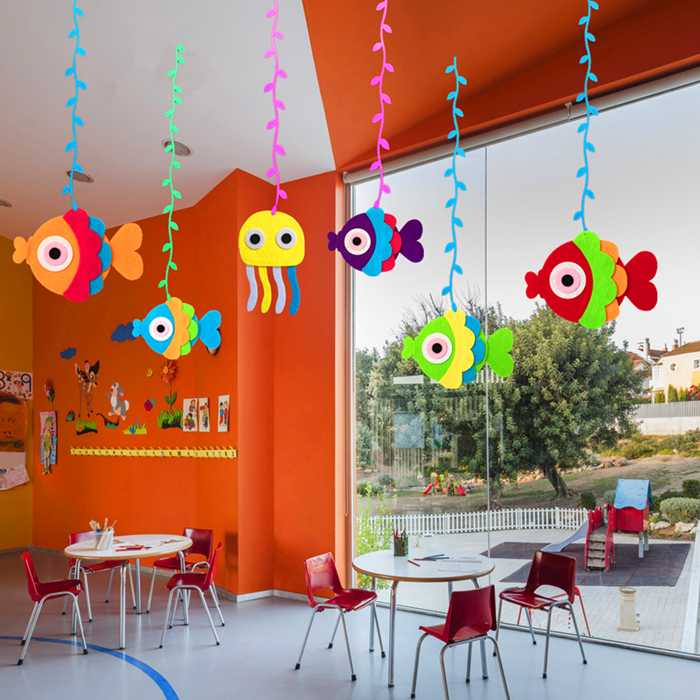 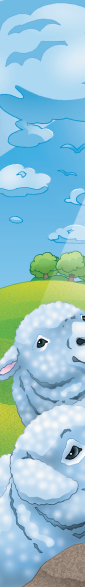 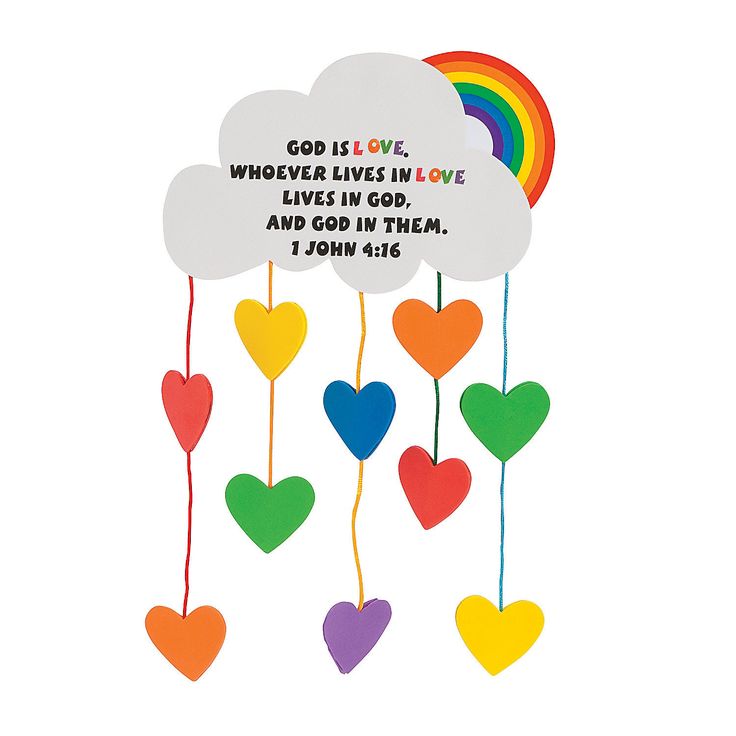 4. Mobiles
Mobiles are an easy way to 
   liven up a drab room, and 
   they make a creative class 
   project.
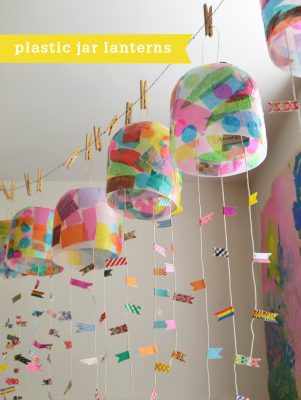 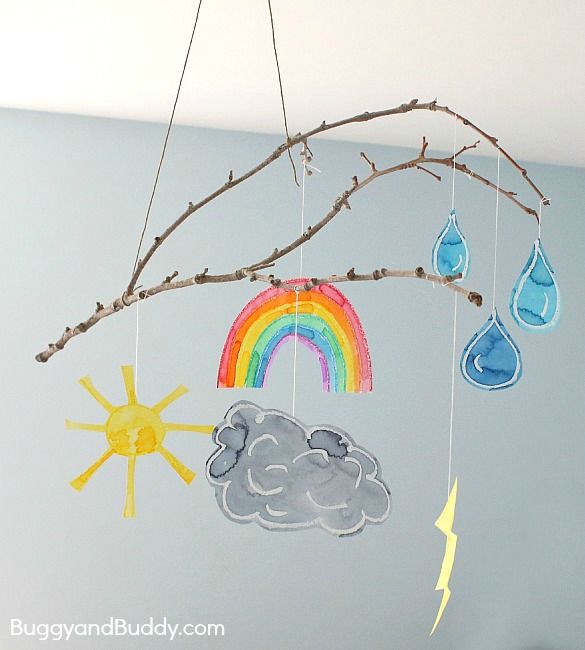 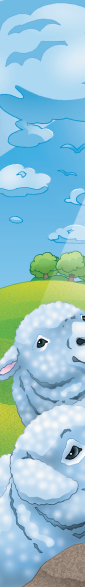 5. Wall Colours Galore
Recruit parents or preteens to help as you give your room a face-lift.
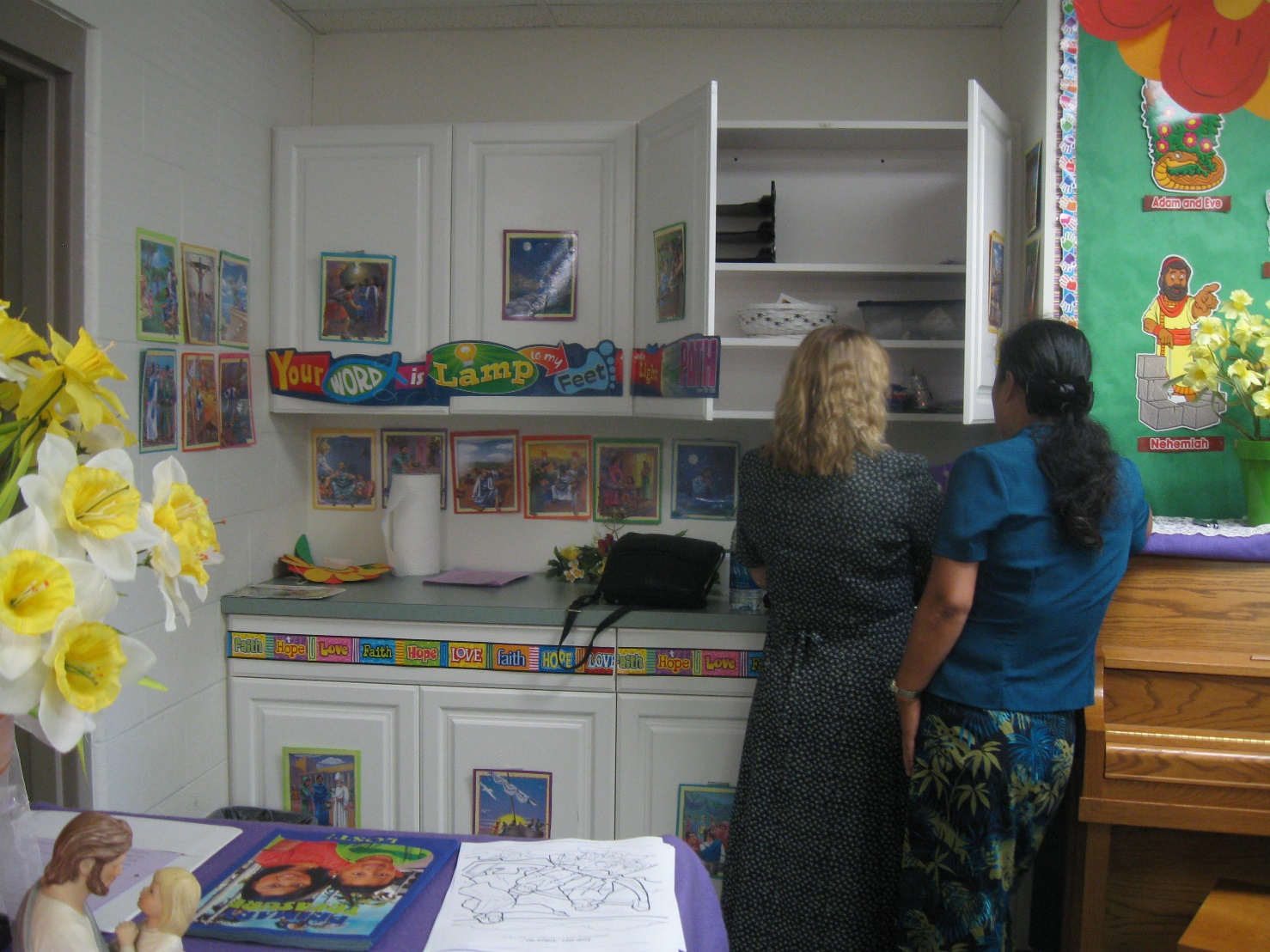 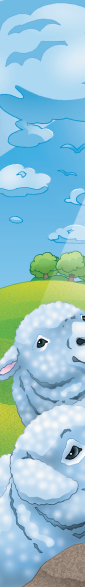 5. Wall Colours Galore
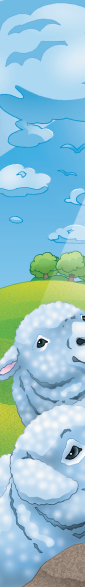 6. Go Dark
Dramatic colours can add depth and interest to your room. They make the perfect background to display kid’s art projects.
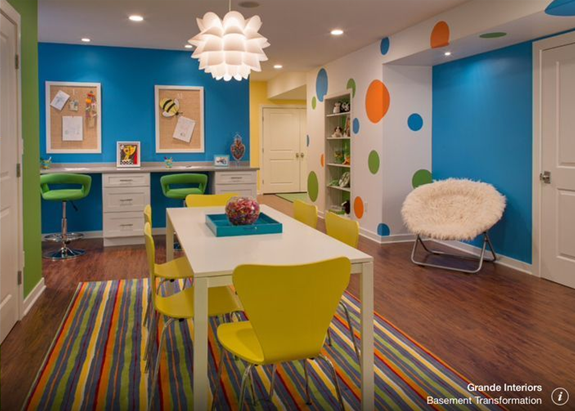 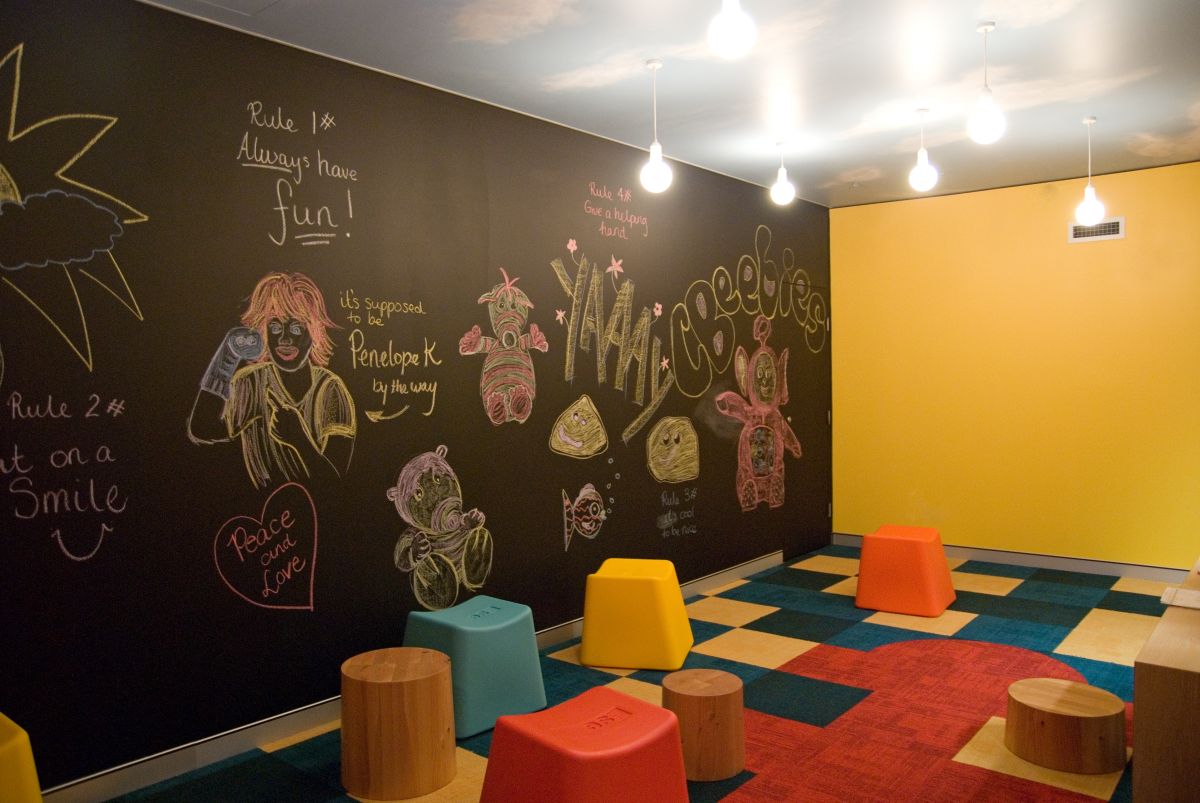 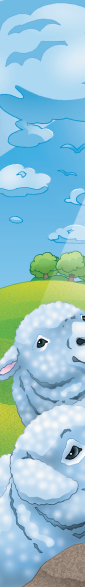 7. All Aglow
Glow in the dark paint and stickers are less obvious way to spice up your room, but kids love them. Design a biblical skyline or scene, then decorate the walls and ceilings with stars.
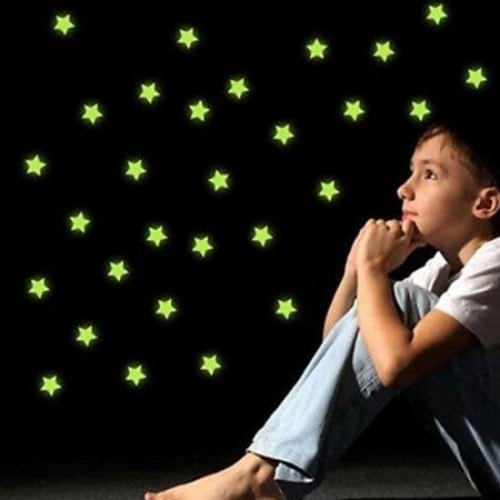 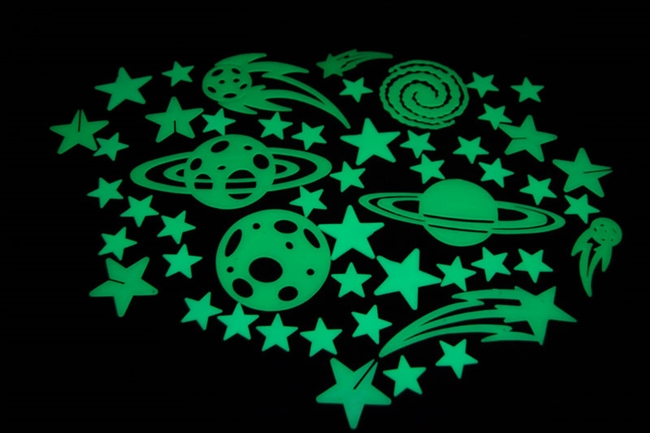 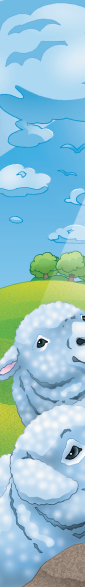 8. Sticky Stuff
Consider “striping” your room with paint. Use magnetic paint, where you can easily attach pictures, art projects, and decorations with magnetic sheets.
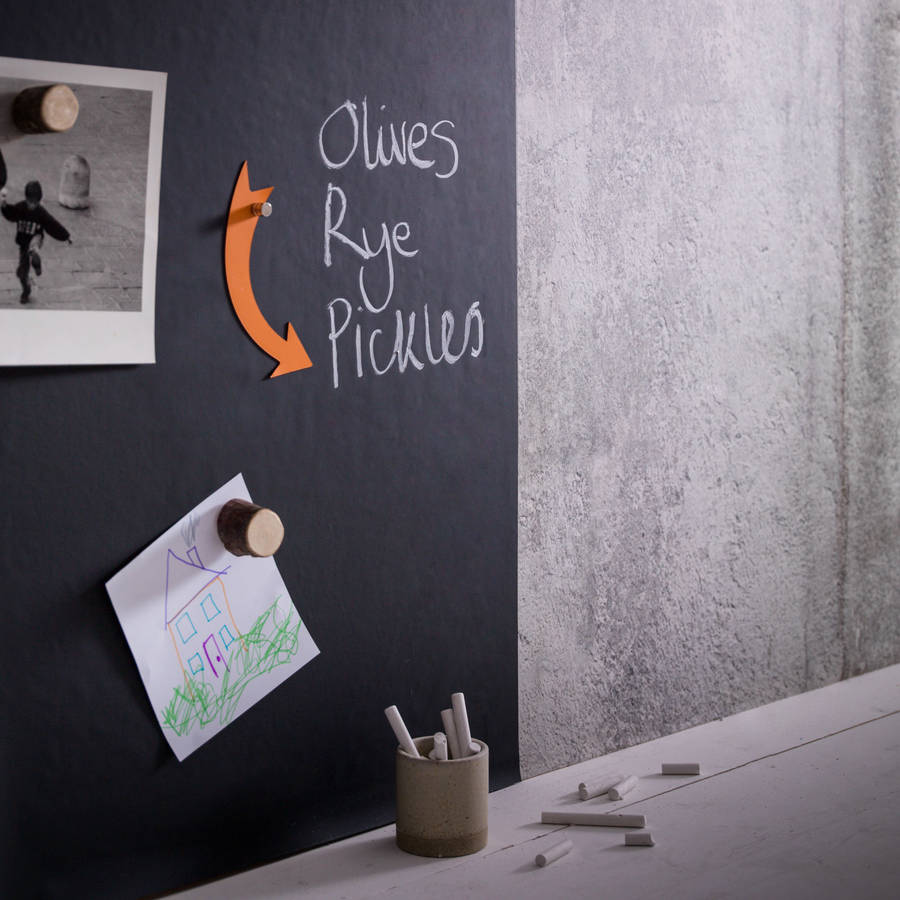 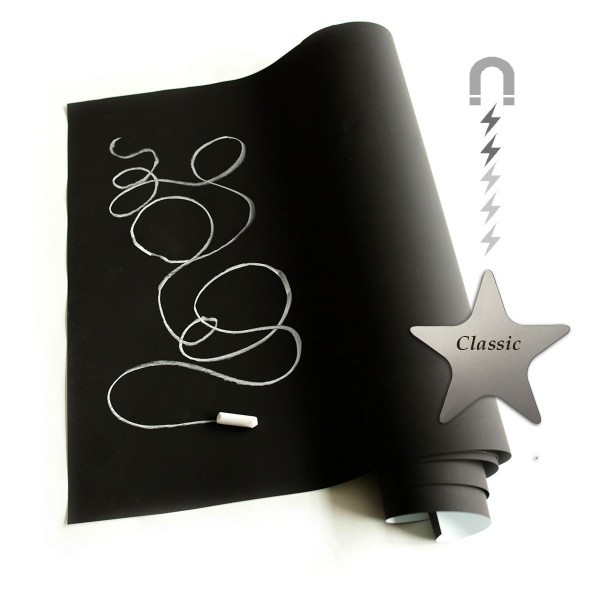 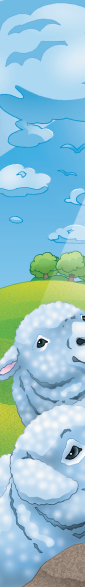 9. Murals
Murals never go out of style, and they are always a fun, cooperative effort. You will need an artistic person to create the outlines of the mural, but anyone with a paintbrush can fill in the rest.
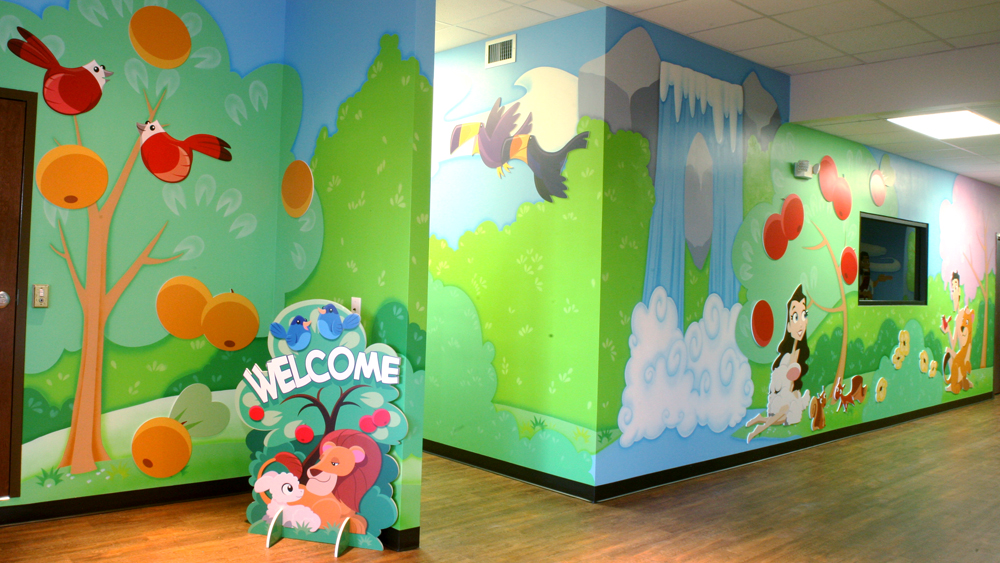 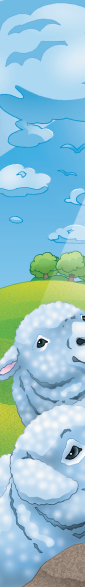 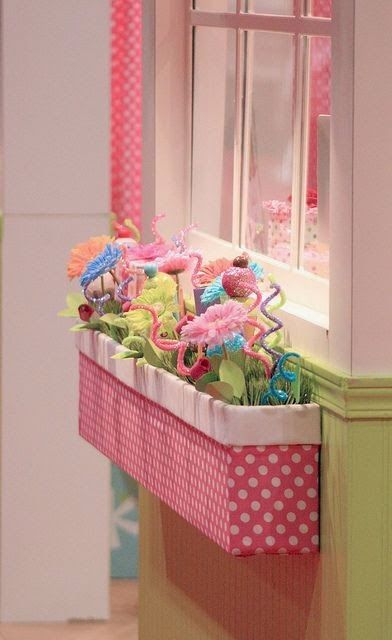 10. Winning Windows
Dress up your window with real potted 
   plants or artificial ones. colourful curtains 
   can be eye-catching and appealing.
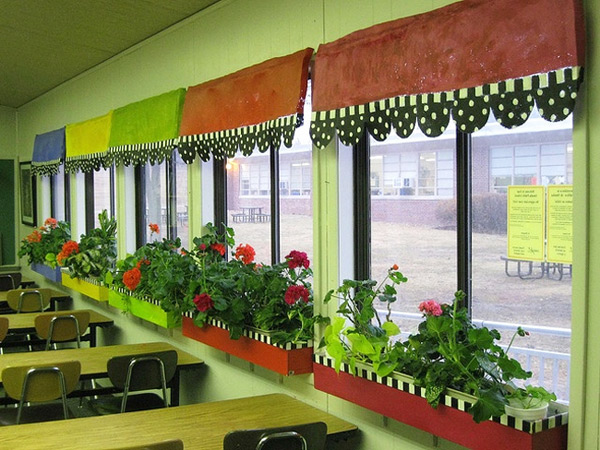 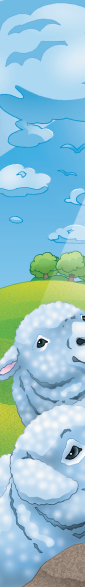 11. PVC SURPRISE
PVC piping is cheap, light, and versatile. To make curtain rods, cut sections just longer than the width of your windows. Drape each section with fabric or cover the pipe itself with glue and fabric.
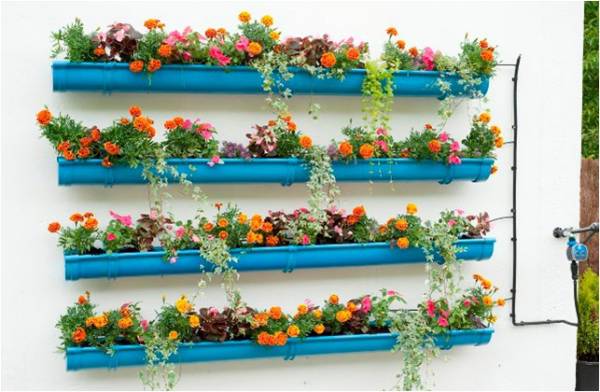 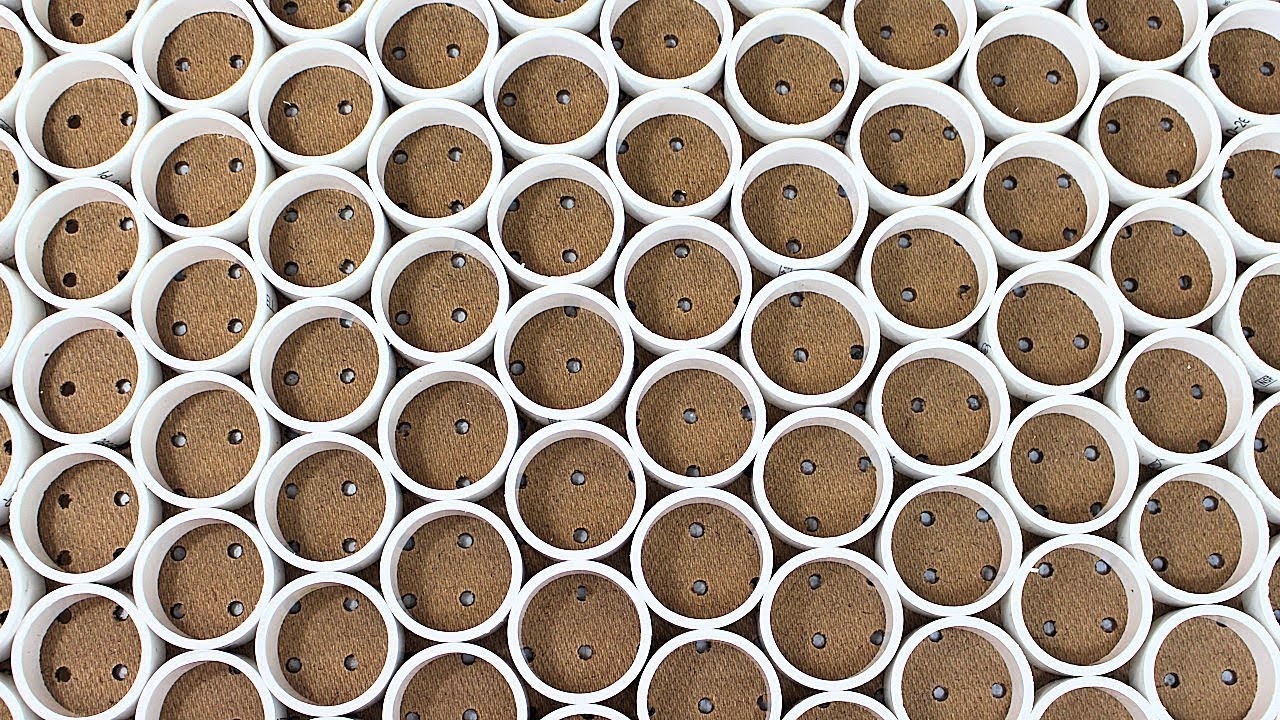 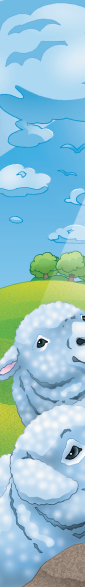 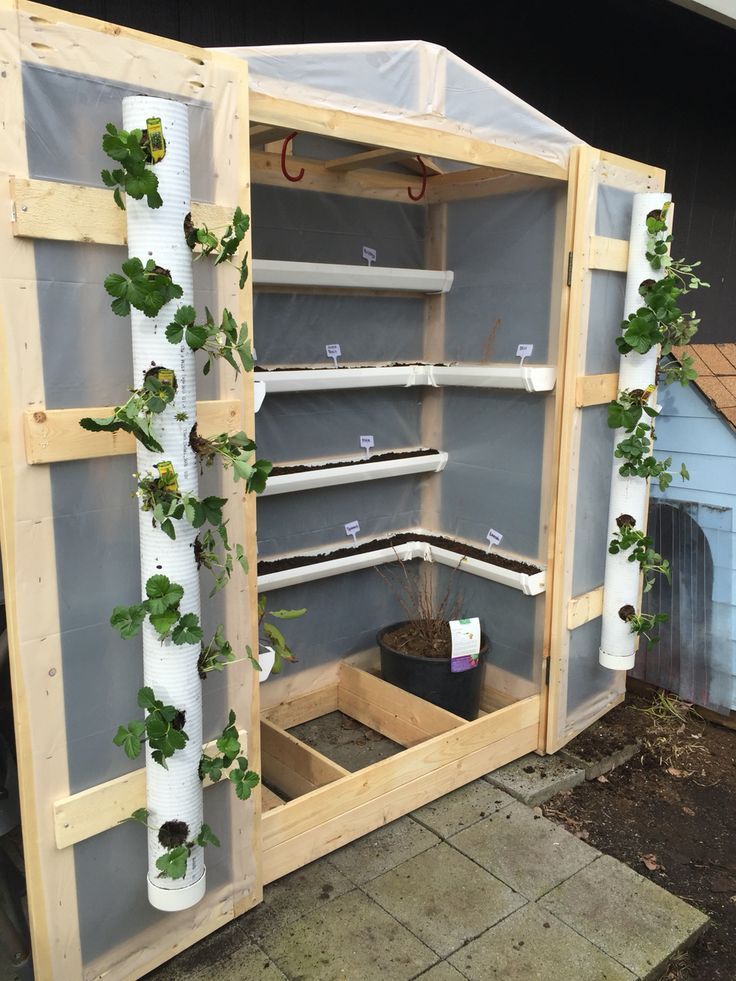 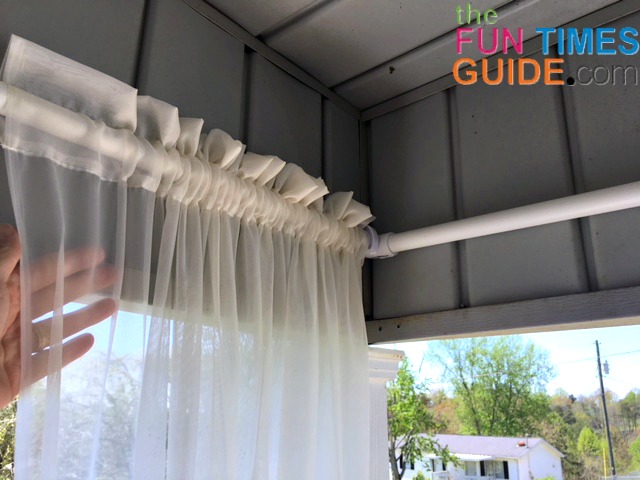 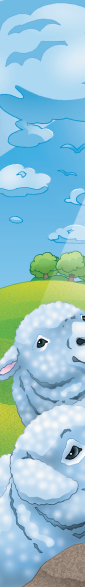 12. GLASS STAIN
Windows are wonderful, but sometimes what’s going on outside them distracts children. If you want the light but loose the distraction, stain your glass.
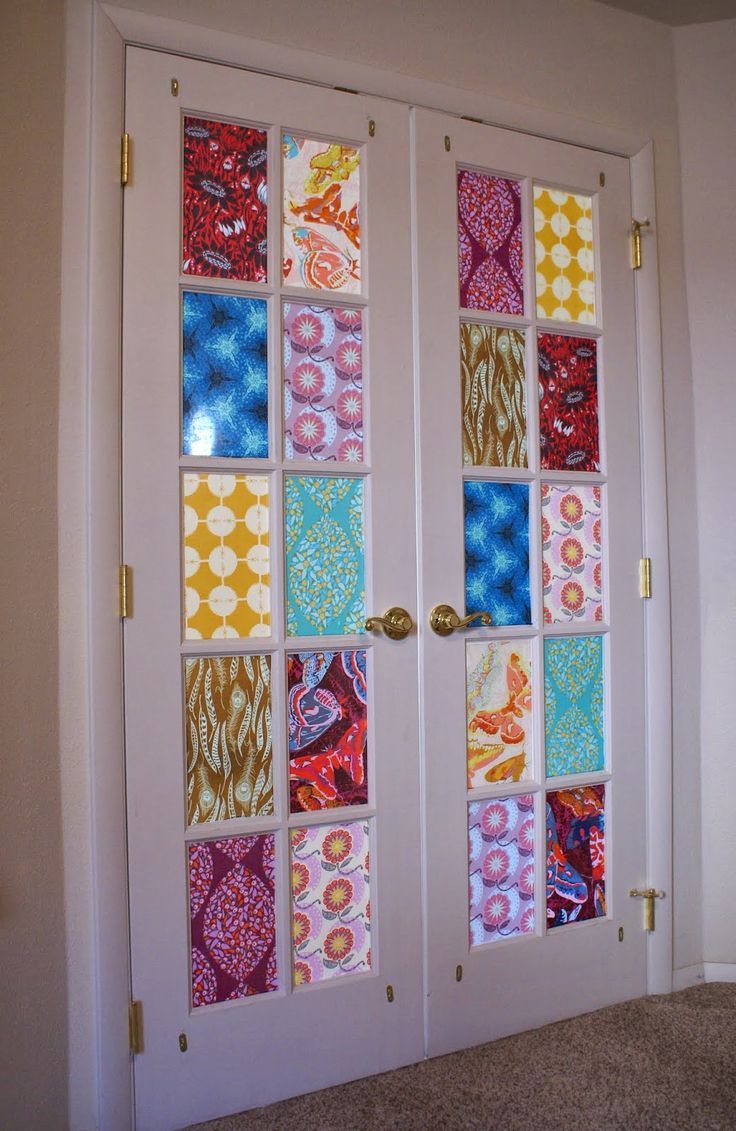 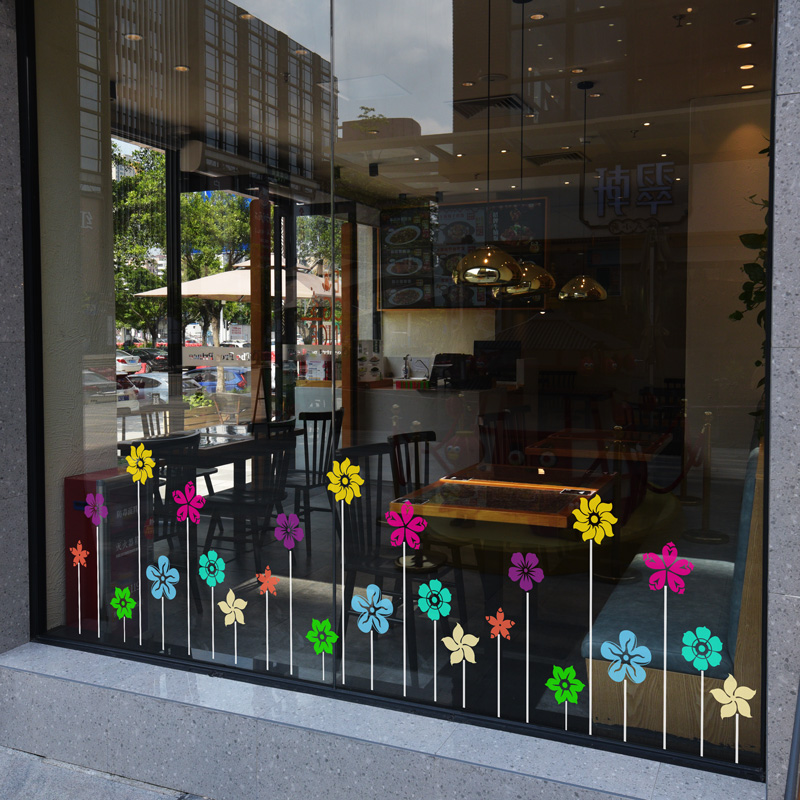 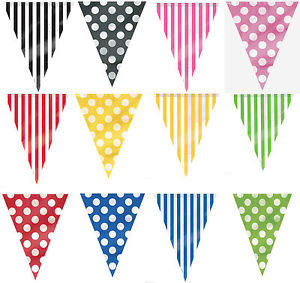 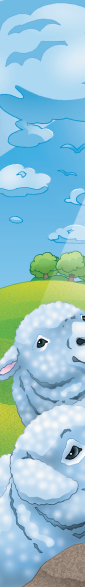 13. FANTASTIC FLOORS
Use colourful throw cushions or beanbags to brighten the floors. Place colourful tiles that appeal to children.
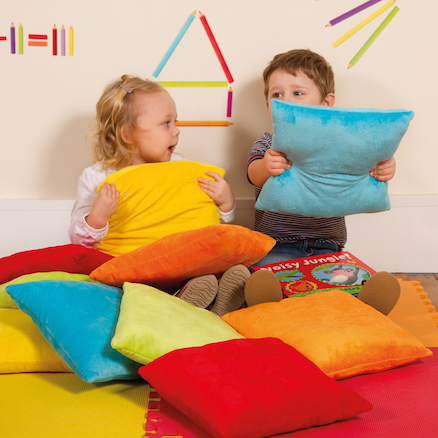 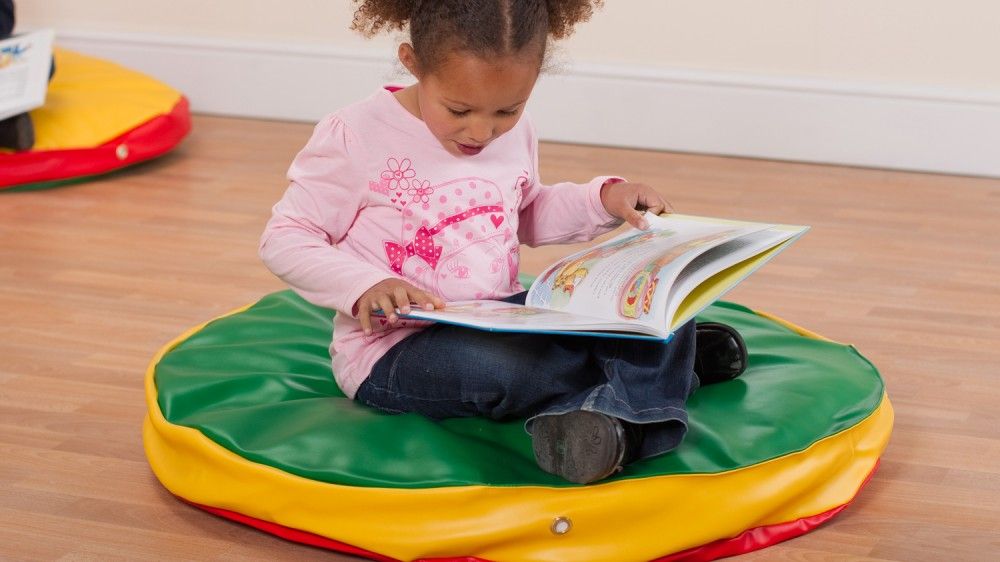 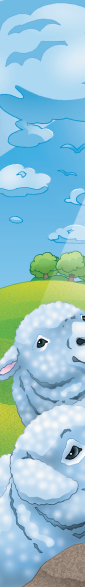 14. REMNANTS AND RUGS
Cover worn-out carpets or soften tile with carpet remnants or inexpensive rugs.
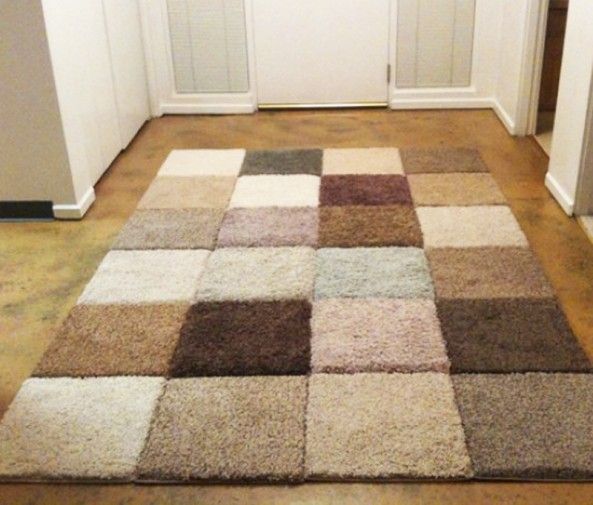 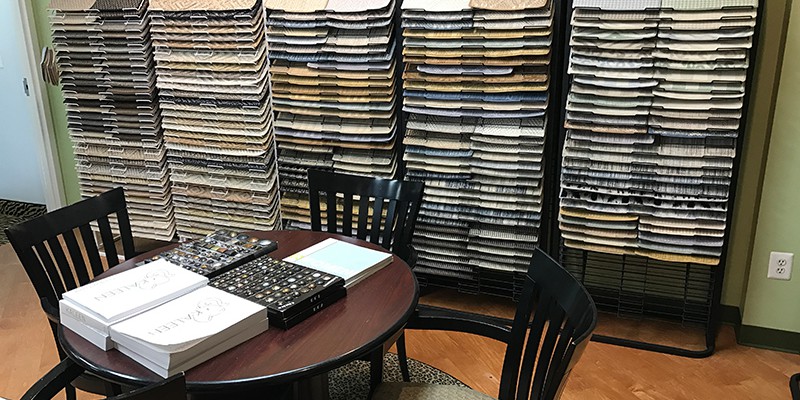 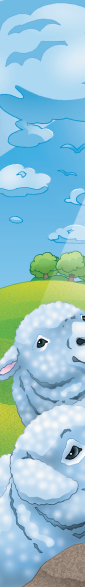 15. PAINT ME A PATH
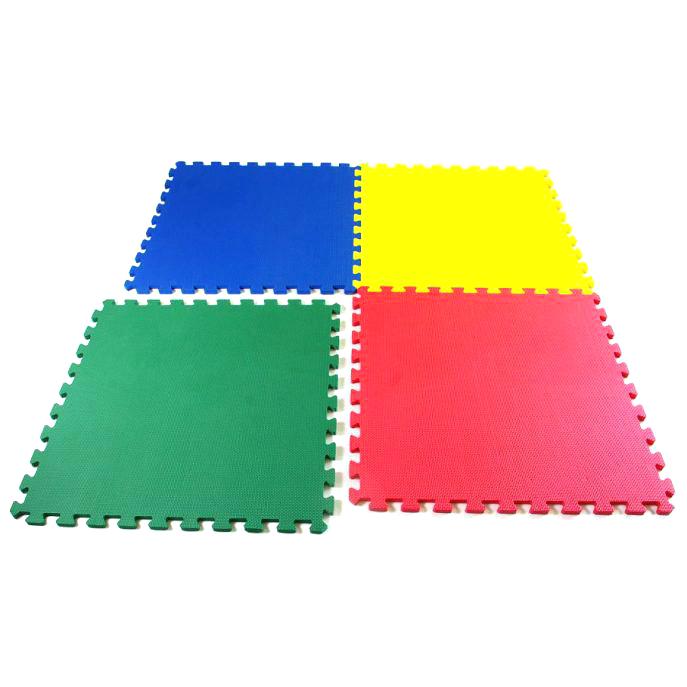 Make your floor memorable with a new paint job.
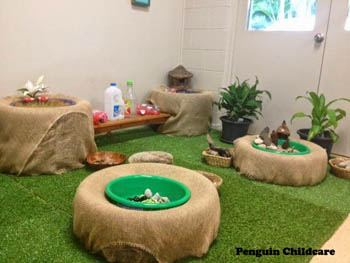 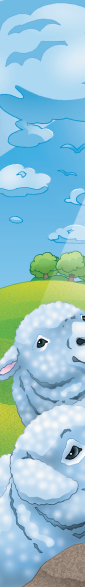 16. CRATES
Crates can do double duty as storage and bench seating. You can paint older crates or cover it with fabric, to improve the appearance.
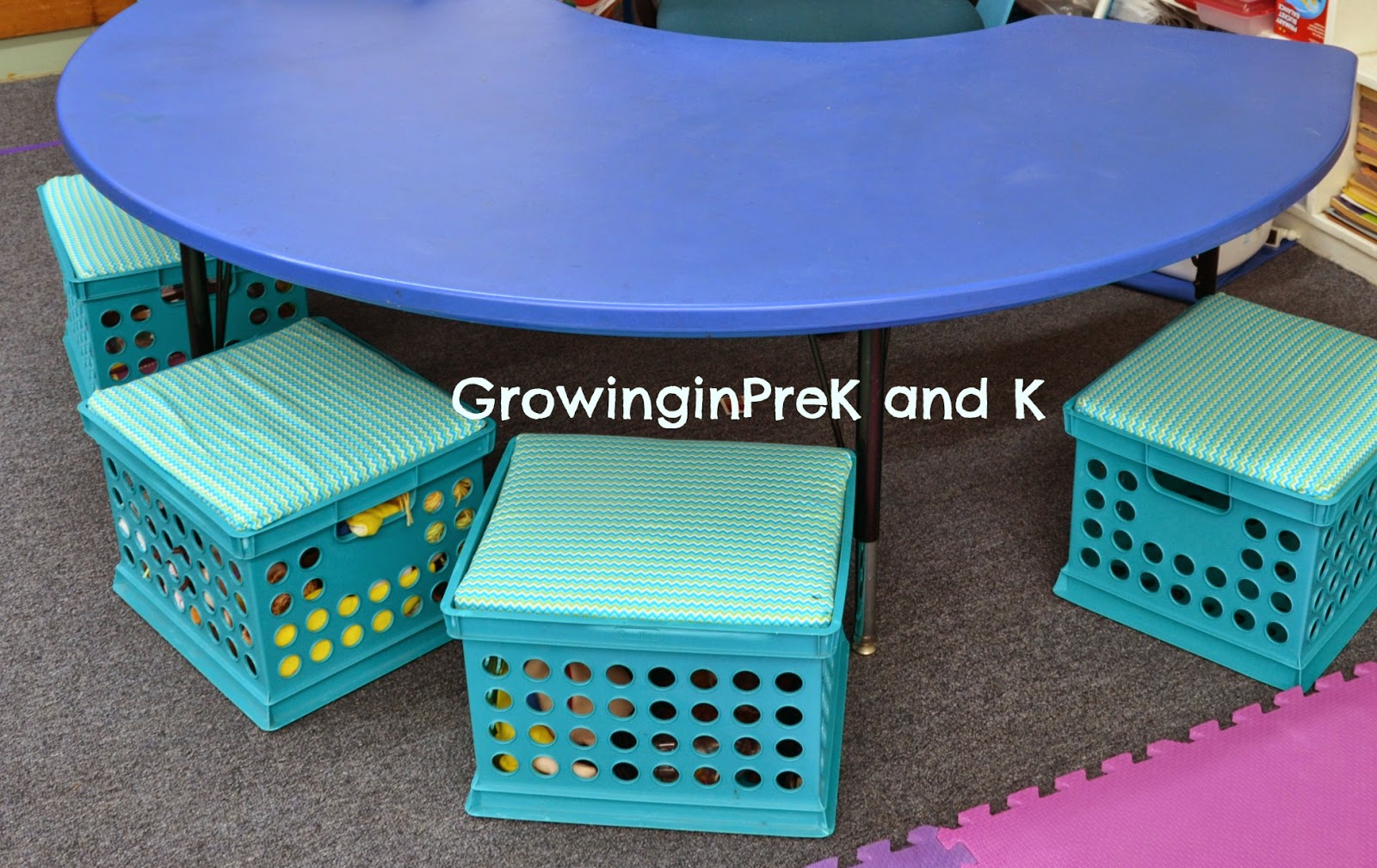 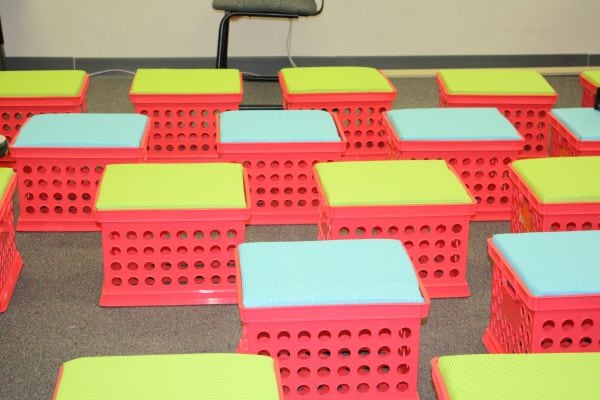 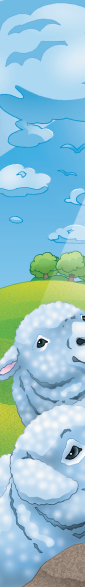 17. MINI BEANBAGS
Beanbags don’t have to cost a lots. Stock up plastic foam packing chips. Stuff a pillowcase full of plastic foam chips, then sew open end close, to make a mini beanbag.
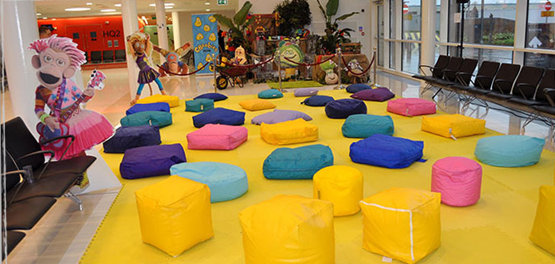 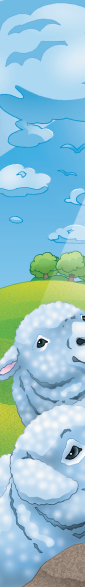 18. TABLES AND CHAIRS
Erase the bland look of classroom furniture with brightly coloured fabric, etc.
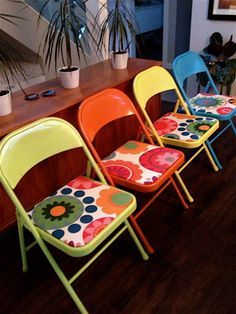 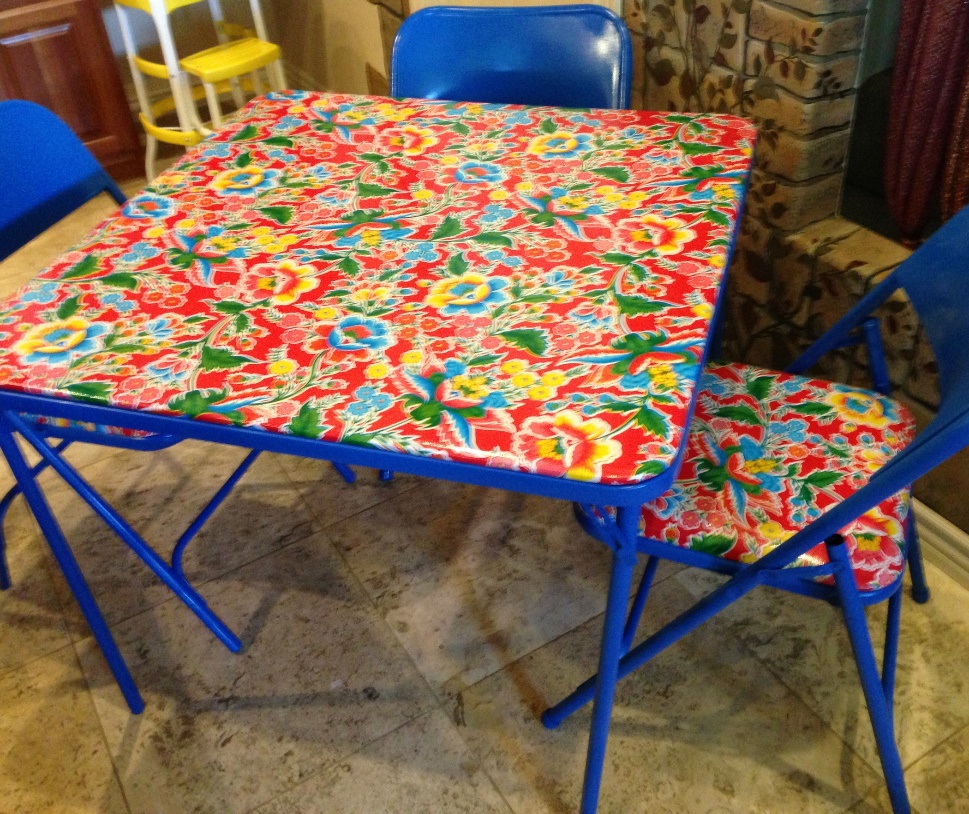 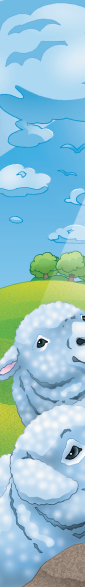 18. TABLES AND CHAIRS
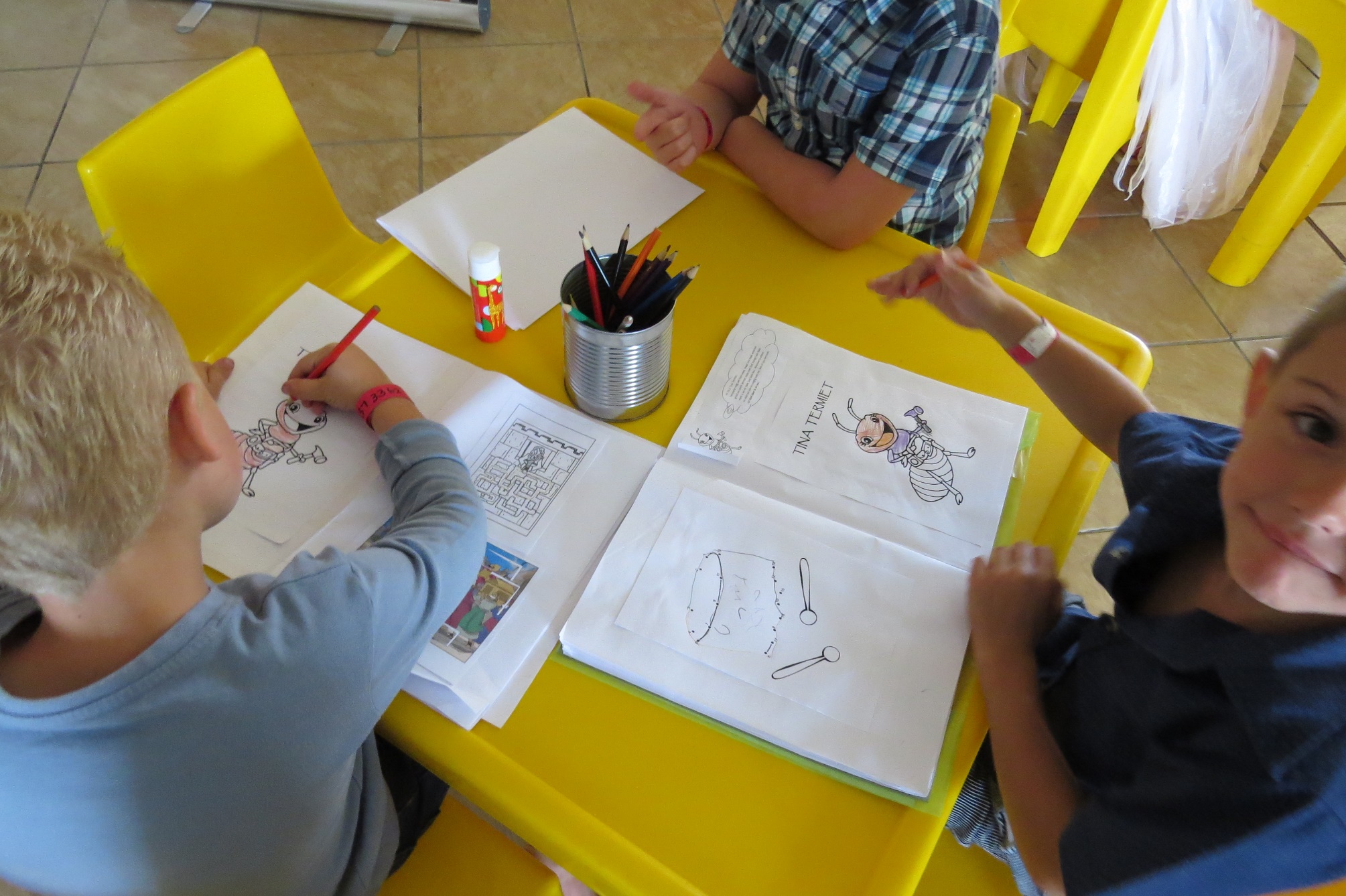 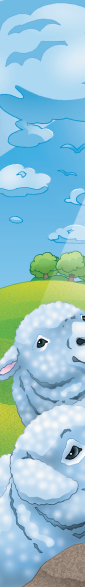 19. PUPPET ALLEY
PVC Pipes works wonders for puppet stages. Then drape fabric over the pipping for curtains.
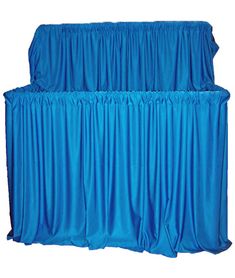 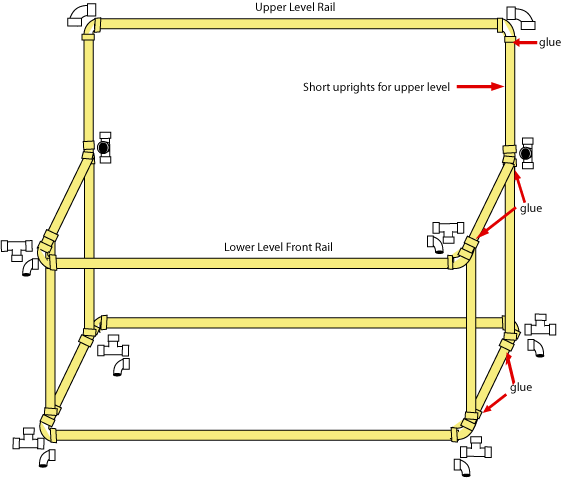 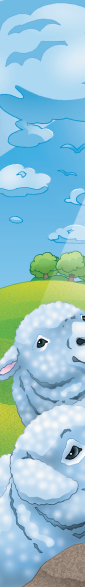 19. PUPPET ALLEY
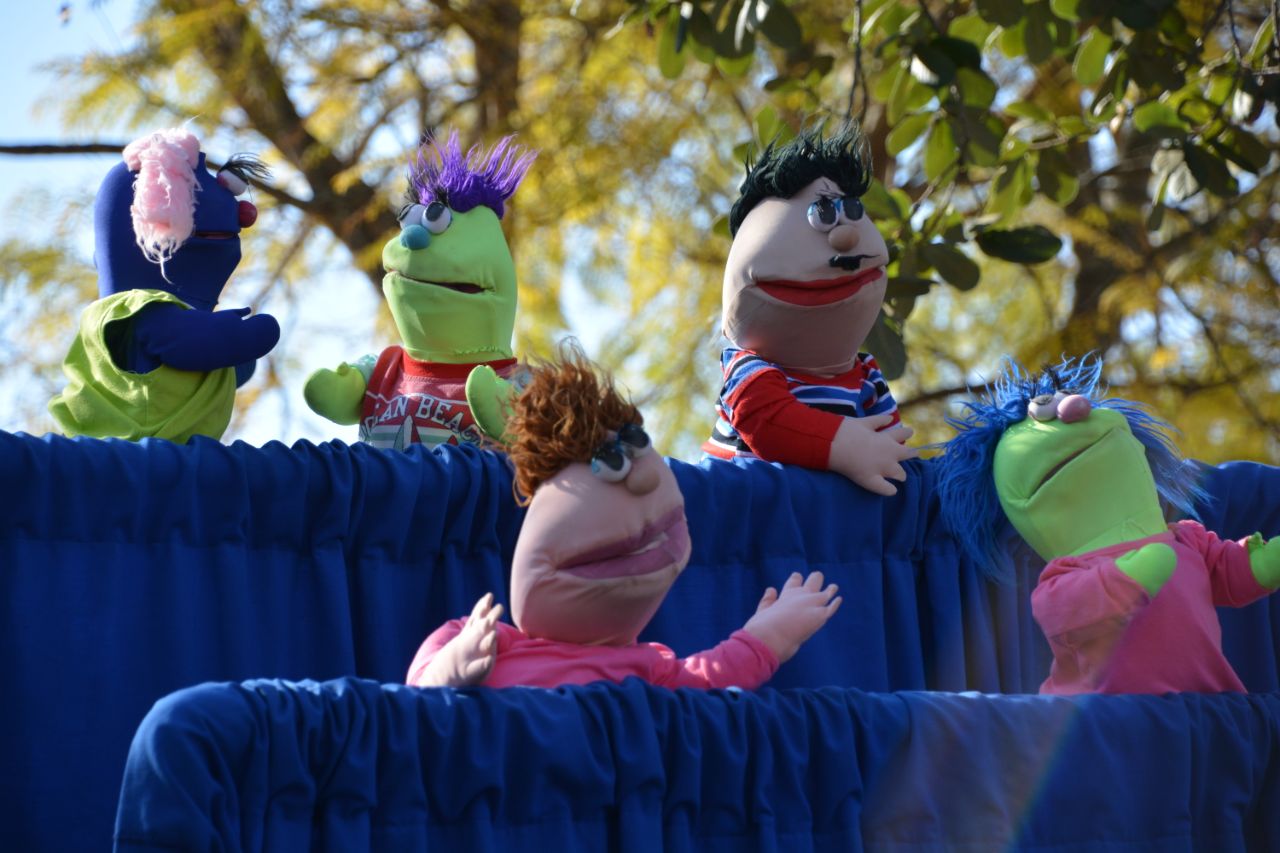 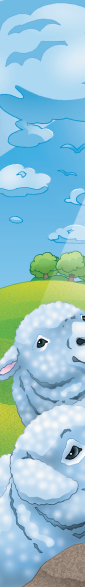 20. FOCAL TEACHING POINT
Apply Chalkboard paint to an entire wall.
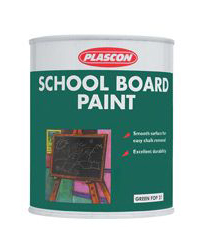 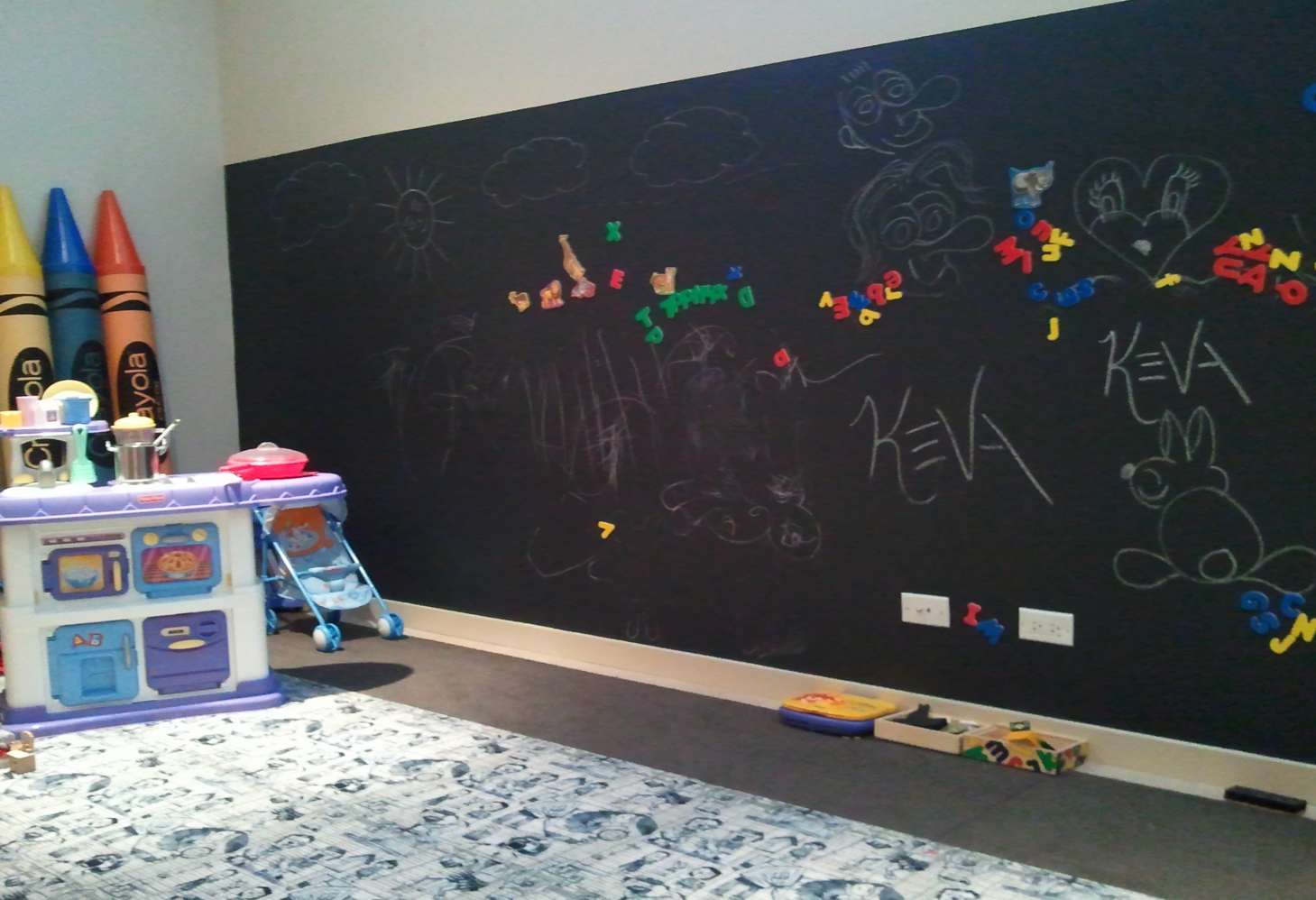 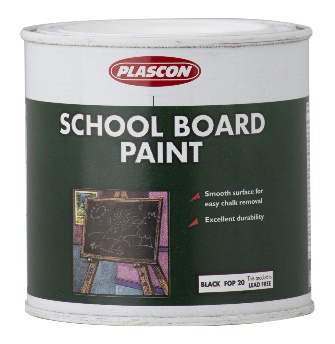